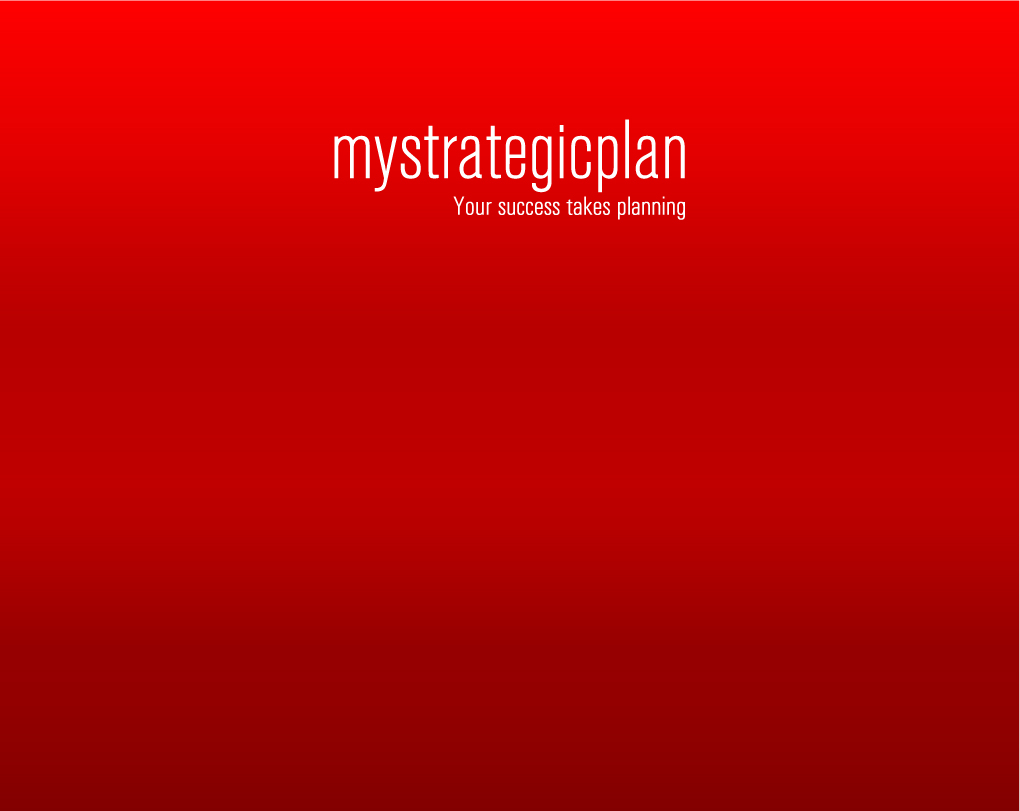 Strategy HuddleTM with MyStrategicPlanDecember 16th, 2009